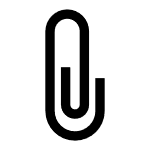 APRECIADA COMUNIDAD EDUCATIVA, EL SERVICIO DE ORIENTACIÓN ESCOLAR INCLUIRA EN LA PAGINA DEL COLEGIO PUBLICACIONES DE INTERES, ASOCIADO A PROMOCION Y PREVENCION
https://ieciudadluz.colegiosonline.com/index.php?id=blog
INFORMACIÓN DE INTERÉS SOBRE , SALUD MENTAL, HÁBITOS Y RUTINAS, EDUCACIÓN SOCIOEMOCIONAL,ESTILOS DE VIDA SALUDABLES, TIEMPO LIBRE, RECOMENDACIONES PEDAGÓGICAS, ESCUELAS DE FAMILIAS
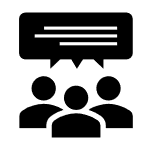 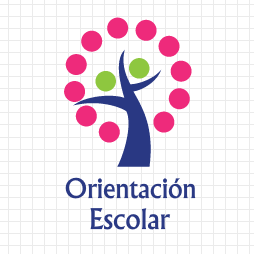 LÍNEA DE ORIENTACIÓN PARA CASOS DE RIESGO PSICOSOCIAL
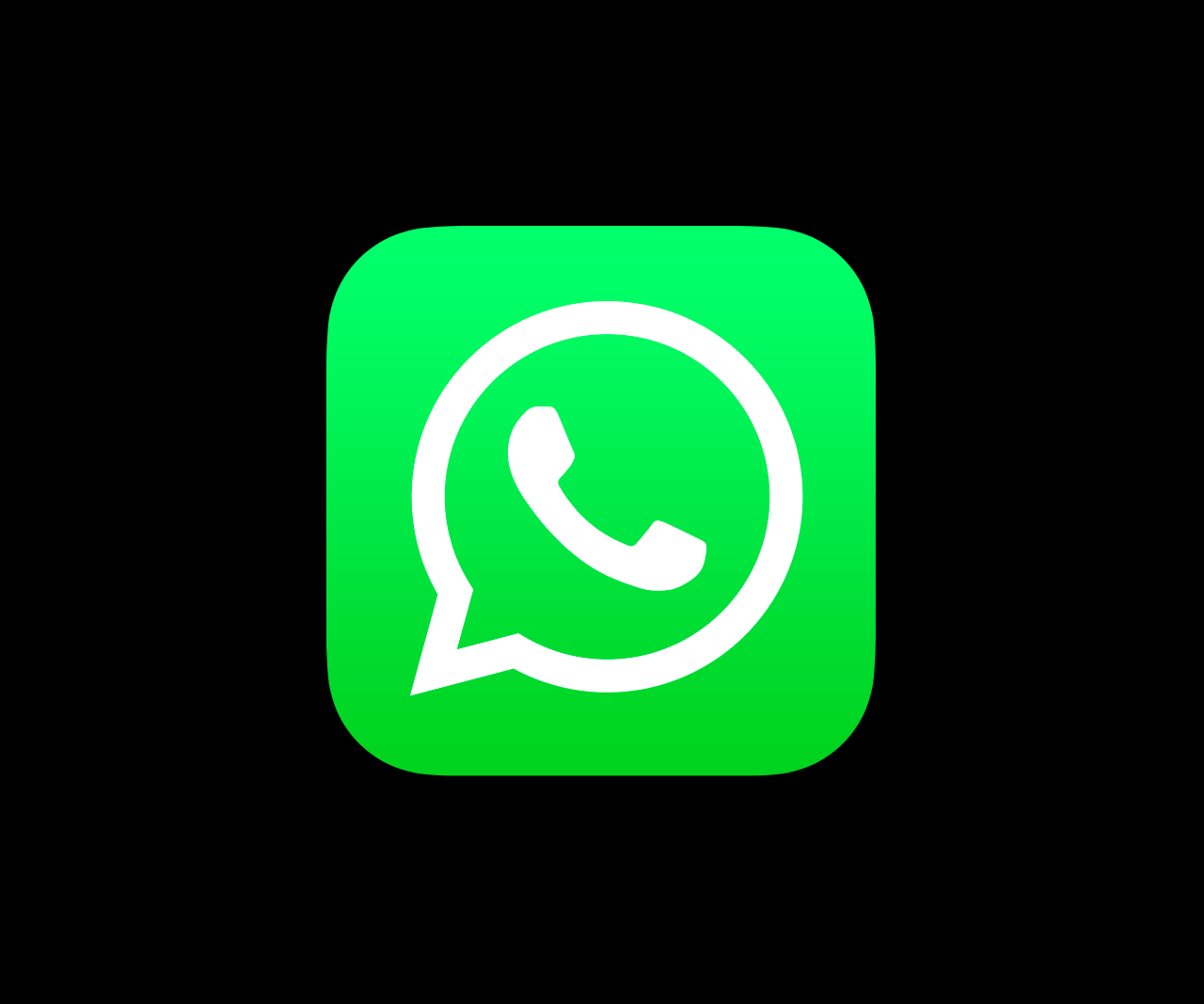 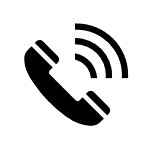 3212631046
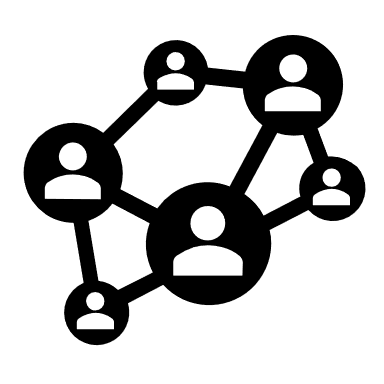 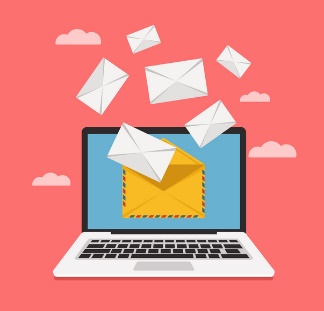 CORREO ELECTRÓNICO
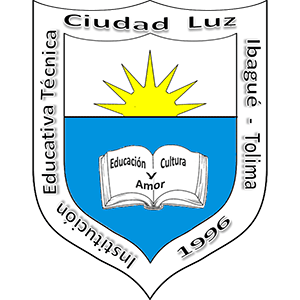 remisionorientacionescolar@gmail.com
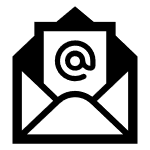 ANGELA SERNA AGUIAR ORIENTADORA ESCOLAR
SERVICIO DE ORIENTACIÓN ESCOLAR
PROTOCOLO PARA SITUACIONES DE RIESGO PSICOSOCIAL Y  CONSEJERÍA INDIVIDUAL  DURANTE LA EMERGENCIA POR CONFINAMIENTO PREVENTIVO
SE ACLARA  QUE LA DISPONIBILIDAD DE TIEMPO NO ES DE 24 HORAS, POR LO TANTO SI  PRESENTA UNA SITUACIÓN  DE RIESGO PSICOSOCIAL QUE REQUIERA LA ATENCIÓN INMEDIATA, SE DEBE ACUDIR  A LOS NÚMEROS DE EMERGENCIA  A CONTINUACION:
Las estudiantes de bachillerato y  padres de familia se atenderán  de LUNES A VIERNES de 8:00 a.m. 11:00 a.m. Igualmente padres de familia de primaria. Es de anotar que en primaria solo se atenderán a los padres.
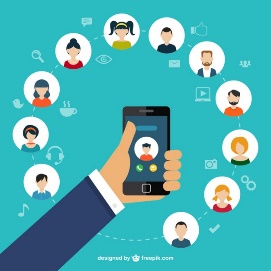 Para dicha atención la estudiante y/o  padre de familia-acudiente, deben solicitar el servicio mediante el diligenciamiento de los siguientes formularios:
Formulario para estudiantes
https://docs.google.com/forms/d/e/1FAIpQLScD9XhDDPdVzxOEAQ7tFf3249xhsg4E8J98M_zxUBOT37lGzg/viewform
Formulario para padres de familia y/o acudientes
https://docs.google.com/forms/d/e/1FAIpQLSfarCBtFLo6ePxLwif_nAGLFLuWQRSq0-vb8GOhvgZeZUSG3g/viewform
Marca desde tu celular o escribe a estos correos:
LINEA NARANJA; Atención en primeros auxilios psicológicos 123
ICBF;  línea 141  protección para Niños niñas y adolescentes o correo;
atencionalciudadano@icbf.gov.co 
COMISARIA DE FAMILIA; comisariavirtual@ibague.gov.co
LOS CASOS DE TIPO ACADÉMICO  DEBERÁN SER EVALUADOS Y RESUELTOS DIRECTAMENTE POR EL DOCENTE Y/O COORDINACIÓN
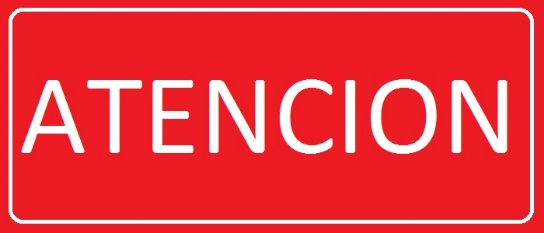 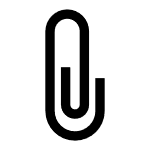 COMO ACCEDER AL SERVICIO?
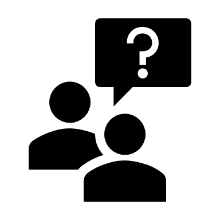 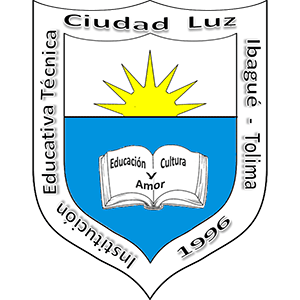